SVVSDEducator EffectivenessOrientation
Licensed Staff Evaluation Model
2014-2015
[Speaker Notes: This presentation is for use in training and orientation regarding the District’s plan for implementation of the Educator Effectiveness components of Senate Bill 191 for the 2014-15 school year.

The presentation will begin with an overview of the educator effectiveness requirements and then focus on the latest information and resources for District evaluators and licensed staff members to use for implementation of the required evaluation system.]
Evaluation System Resources
CDE Educator Effectiveness Website
http://www.cde.state.co.us/EducatorEffectiveness
CDE Evaluation System User Guide
http://www.cde.state.co.us/sites/default/files/Ed_Eval_User_Guide_LP11_07_Links_REV121213.pdf
SVVSD-SVVEA Agreement 2014-2016
http://www.svvsd.org/files/SVVSD-SVVEA%20Agreement.pdf
BloomBoard Online Evaluation Management System
https://apps.bloomboard.com/users/login
SVVSD Teacher Evaluation Information 2014-15
http://www.svvsd.org/about/departments/human-resources/teacher-evaluation-information-2014-2015
[Speaker Notes: The Colorado Department of Education “Educator Effectiveness” website listed here, includes many valuable resources for both evaluators and licensed staff.

The downloadable User Guide for the Colorado State Model Evaluation System is a comprehensive source of information that guides the implementation of the evaluation system.

Article 6 of the Agreement between the District and the St. Vrain Valley Education Association outlines specific information for the supervision and evaluation process.

The District will use the BloomBoard Online Evaluation Management System again this year. The link on this slide is to the main page where users can login and access resources to support the evaluation process.

The District Human Resources website has a link to licensed staff evaluation information. This link has quick access tabs to many resources, including those listed here.]
SB 10-191 – OverviewEducator Effectiveness
System to evaluate the effectiveness of licensed personnel is crucial to improving the quality of education in Colorado.

Evaluation provides basis for making decisions…
Hiring, assignment, professional development, earning and retaining non-probationary status, and nonrenewal of contract

Evaluation is based on the impact teachers have on the growth of their students

Non-probationary status earned after three consecutive years of demonstrated effectiveness

Non-probationary status is lost after two consecutive years of less than effective final ratings
[Speaker Notes: Senate Bill 191 changed the way both principals and licensed staff members are evaluated. The ultimate goal is to continuously support professional growth and, in turn, accelerating student achievement.

This slide lists some of these changes.

Pause for 10 seconds to allow review of slide contents…]
Five Key Priorities
Data should inform decision & human judgment is essential

The system embodies continuous improvement

Provide meaningful & credible feedback to improve performance

Stakeholder involvement & collaboration

Educator evaluation is part of a larger system that is aligned & supportive
[Speaker Notes: The evaluation process focuses on these key priorities:

Data is used to inform decisions, but human judgment will always be an essential component of evaluations.

Continuous improvement is the primary focus of the evaluation system. Improvement is supported with meaningful and credible feedback.

Collaboration is a critical aspects of the system.

Evaluation takes place within a larger system that is aligned and supportive. The state-wide evaluation rubrics are closely aligned with local standards, the District supported teaching and learning cycle and the Tier 1 Instruction document.]
Teacher Evaluation System
Evaluated using:
A measure of individually-attributed growth
A measure of collectively-attributed growth
When available, statewide summative assessments
Where applicable, Colorado Growth Model data.
Evaluated using: 
Observations; and
At least one of the following: student perception measures, peer feedback, parent/guardian feedback, or review of lesson plans/student work samples. May include additional measures.
Quality Standards I-V:
Mastery of content
Establish learning environment
Facilitate learning
Reflect on practice
Demonstrate leadership
Quality Standard VI:
Responsibility for student academic growth
[Speaker Notes: The framework for the State Model Evaluation System for teachers is shown here. Other licensed staff members will be evaluated on Quality Standards that are more closely aligned with the work they do. However, the basic framework listed here is still the basis for all licensed staff evaluations.

Professional Practice is the  focus of the first five state Quality Standards, which accounts for 50 percent of the evaluation. These standards are used to assess the work licensed staff do and provide a basis for performance ratings.
 
The sixth Quality Standard regarding student academic growth is determined by Measures of Student Learning. These measures are developed locally and make-up the other 50 percent of the evaluation. They help determine if expected student learning is being achieved and is in alignment with performance as measured by the Professional Practices.

Ratings are received on both parts of the evaluation model. The ratings for the Professional Practices and Measures of Student Learning are combined to determine the Final Overall Rating.]
Annual Evaluation Cycle
Aligned with Article 6 of the SVVSD-SVVEA Agreement

Regular conversations between the evaluator and teacher being evaluated – not a one-time event or observation

The cycle includes, but is not limited to:
annual orientation & training to the system/tools
educator self-assessment
establish measures of student learning & professional growth goals
mid-year review
initial end of the year review with professional practices ratings and employment recommendation
final end of the year review & measures of student learning ratings and final overall rating
goal-setting for the next school year
[Speaker Notes: The year-long cycle is aligned with the language in the Agreement between the District and Association.

The concept of regular conversations between the evaluator and the person being evaluated is intentional, assuring that the evaluation is not a one-time event or observation. Both the evaluator and licensed staff member influence the conversation at each phase of this cycle. These conversations are intended to be rich and informative and the system is built on open communication and assessment of performance over-time.]
[Speaker Notes: The next two sides outline the District timeline for licensed staff evaluations. Each step in the process is listed, along with the timeline and action to be taking.

Step 1 is the annual orientation and training. This required step helps ensure reliability and validity, making certain that everyone has the same foundational knowledge. The Agreement requires this step to be completed by September 10.

Step 2 is the completion a self assessment using the assigned evaluation rubric. It provides the licensed staff member with an opportunity to reflect on personal performance for each of the professional practice quality standards. The BloomBoard system includes a self-assessment template to guide this step.

Following the self-assessment and by October 15, the licensed staff member will develop and submit to their evaluator proposed Measures of Student Learning. The review and approval process must be completed by evaluators by October 31. These two actions complete step 3.

Step 4 involves on-going data collection, including artifacts and multiple data sources through formal and informal observations. These observations will take place as scheduled between evaluators and licensed staff members. Both non-probationary and probationary staff must have at least one formal observation prior to the mid-year review. Informal observations are encouraged throughout the evaluation process but are not required. Evaluators must share follow-up documentation and feedback for both formal and informal observations.]
[Speaker Notes: In step 5 the evaluator and licensed staff member must meet for a Mid-year Review. Both will come to the meeting prepared to provide evidence and artifacts of progress towards professional growth goals and MSLs. The evaluator will also share a current performance overview, discuss any performance concerns and provide specific suggestions for improvement. A copy of the mid-year ratings on the professional practices rubric will also be provided to the license staff member. This step is due by January 31. 

Step 6 is the continued reviewing performance through on-going data collection and conversations. Both formal or informal observations and possibilities and at least one additional formal observation must be conducted after the mid-year review for probationary staff. 

By April 20 step 7 must be completed by the evaluator. In this step the Initial End of Year Review Report is completed and shared with the licensed staff member. This report includes a copy of the final ratings on the professional practices rubric, a summary of strengths, weaknesses and any professional growth recommendations, and an employment recommendation for the following school year. It also includes the dates of at least two classroom visits, signatures of both the evaluator and licensed staff member and any response provide by the licensed staff member.

Completing and sharing the Final End of Year Review Report is in step 8. This report will includes final ratings on professional practices and measures of student learning, the final overall rating and a copy of the Initial End of Year Review Report. Both the evaluator and licensed staff member will sign this report and the licensed staff member may submit a response to be attached. A copy of this Final End of Year Review Report and all attachments will be submitted to HR for placement in the licensed staff member’s personnel file.]
Professional Practices – 50%
Evaluated using (data collected throughout cycle): 
Observations; and
At least one of the following: student perception measures, peer feedback, parent/guardian feedback, or review of lesson plans/student work samples. May include additional measures. 
Quality Standards I-V (measured against rubric*):
Mastery of content
Establish learning environment
Facilitate learning
Reflect on practice
Demonstrate leadership
Tier 1 Best Practices Alignment
Tier 1 Instruction Best Practices aligned with Educator Effectiveness Teacher Evaluation Rubric
All evaluation rubrics are available for download at the CDE Educator Effectiveness website at:
http://www.cde.state.co.us/educatoreffectiveness/statemodelevaluationsystem
[Speaker Notes: The Professional Practices components of the state-wide model for Teachers are listed here. 

Licensed staff members will be rated on each of the first five Quality Standards using a state developed rubric. The Professional Practices rating will make-up 50% of the final evaluation over-all rating.

Each of the Quality Standards is supported in one of the specific rubrics where multiple elements further define the expectations of the Quality Standards.

The teacher evaluation rubric is also aligned very closely to the District’s Tier 1 Instruction Best Practices document. This document is available in the evaluation tab on the HR website.

All of the Colorado Department of Education evaluation rubrics are available at the link listed on this slide.]
Rubric Structure and Rating Levels
The focus of Accomplished and Exemplary ratings shifts to the outcomes of the educator’s practices, including expectations for staff, students, parents and community members, as a result of practices exhibited under rating levels 2 and 3.
The focus of Partially Proficient and Proficient levels is what educators do on a day-to-day basis to achieve state performance standards and assure that students are achieving at expected levels.
The focus of the Basic rating level is the educator whose performance does not meet state performance standards and who is not achieving at expected levels.
[Speaker Notes: This slide shows how the individual Evaluation Rubrics are structured and rated.  The teacher rubric is shown here and each of the other rubrics will have slightly different statements but are structured and rated the same.

The five Quality Standards are listed in the rubric with the supporting Elements. The elements will be rated according to the individual rating level descriptors. Each descriptor is considered based on observations and data collected throughout the evaluation process. A check for the descriptor will be made if the professional practice is a part of the body of evidence observed or documented by other data sources.

Advance slide…

Basic level descriptors are for performance that does not meet state or district performance standards and are not achieving at expected levels.

Advance slide…

Partially Proficient & Proficient levels indicate that the Teacher does on a day-to-day basis to meet state or district performance standards assuring that students achieve at expected levels.

Advance slide…

Accomplished & Exemplary levels shift outcomes of the teacher’s work by examining what students, parents and community members do as a result of the teacher’s work in the element area.]
Rating Rule for Individual Elements
4
4
4
4
4
4
4
4
Look for the first unchecked Professional Practice.
Move one column back to identify the rating for the element.
[Speaker Notes: After completing the rubric, determining the rating for each Element is guided by the following rule:

Advance slide…

You look for the first unchecked professional practice.

Advance slide…

Then move one column back to identify the rating for the element. The rating for each element is the lowest rating for which all professional practices are marked. In this example, the teacher would be rated as Proficient for Standard 1, Element a.]
Rubric Rating Levels
0
Educator’s performance on professional practices is significantly below the state performance standard.
1
Educator’s performance on professional practices is below the state performance standard.
2
Educator meets state performance standard.
3
Educator exceeds state standard.
4
Educator significantly exceeds state standard.
[Speaker Notes: The rubric values are used in calculating a standard score are on a 0 to 4 scale as illustrated here.

Pause for 10 seconds to allow review of slide contents…]
Scoring Individual Standards
13
Proficient
[Speaker Notes: After each element is scored, the rubric points are recorded. Points are assigned and the total points for the standard calculated. 

Advance slide…

The scale on this slide is used to determine the overall standard score.

Advance slide…

Since we are using the BloomBoard Evaluation Management System, all calculations will automatically be completed in the evaluator dashboard based on the individually assigned evaluation rubric for each licensed staff member.]
Converting Standards Ratings
13
108 / 24 = 4.5
4.5 x 13 = 58.5
Proficient
58.5
[Speaker Notes: The rating scores from each Standard must be converted into a 540 points system to calculate the total Professional Practices score and Final Overall Rating. 

To convert the ratings for each standard, it is necessary to calculate the converted score. Since each standard in the District model has equal weighted value, one fifth, or 108, of the total 540 points are available for each standard.

Advance slide…

This example uses a Proficient rating and 13 total points earned as calculated in the previous slide. The listed formula is applied to convert to the 540 point system.

Advance slide…

The 108 total points available for the standard is divided by the result of the 4 points available for each element multiplied by the total number of elements in the standard, in this example there are 6 elements for a total of 24. When the formula is applied in this example, the result is 4.5.

Advance slide…

The result from step one is multiplied by 13, the total points earned in the standard, resulting in a converted score of 58.5.

This process is duplicated for each Teacher Quality Standard. These calculations are also programmed into the BloomBoard system and automatically apply to evaluator ratings indicated in the individual evaluation Rubrics.]
Calculating Overall Professional Practices  Score & Rating
Translating the Total Points for All Standards to Overall Professional Practices Rating
299.75
Proficient
[Speaker Notes: To calculate the overall Professional Practices rating, the converted score for the five professional practices standards are added to get the total points for all standards – in this case the total is 299.75.

Advance slide…

The 540 point scale is used to determine the overall Professional Practice rating. This total falls between 217 and 324 points on the listed scale which results in a overall Professional Practices rating of Proficient. The Colorado Department of Education rule is to round the total points received to the next higher whole number when applying the points received to the scale.

The BloomBoard will automatically calculate the Overall Professional Practices scores and ratings according to this model.]
Measures of Student Learning – 50%
Evaluated using (data collected from multiple sources): 
A measure of individually-attributed growth
A measure of collectively-attributed growth
When available, statewide summative assessments
Where applicable, Colorado Growth Model data. 
Quality Standard VI:
Responsibility for student academic growth
Using multiple measures to determine student learning over time. 
Locally Designed Model
Collective Measures (20% of total evaluation)
Individual Growth Measures (20% of total evaluation)
TCAP Growth (10% of total evaluation)
[Speaker Notes: Quality Standard VI of the Colorado State Model Evaluation System requires that at least 50 percent of the total evaluation is determined by the academic growth of the students impacted by the work of the licensed staff member, officially known as Measures of Student Learning or MSLs.

These measures are designed locally by the District and must be evaluated using:

A measure that is attributed to the work of the individual licensed staff member of individually-attributed growth,
A collective measure that refers to outcomes attributed to two or more licensed personnel,
When available, statewide summative assessments; and,
Colorado Growth Model data, where applicable.

Expectations of student academic growth must take into consideration diverse factors, including but not limited to special education, student mobility, high-risk student populations and the assignment of the licensed staff member.

The District developed Measures of Student Learning will be examined in the next series of slides…]
Measures of Student Learning
Using multiple measures to determine student learning over time. 
To set outcome targets and scales based on data from the selected measures.
Combine the results of multiple measures to get a single measures of student learning rating.
[Speaker Notes: The term “growth” is intended to mean student learning over time. The intent is to ensure that students make at least a year’s growth in a year’s time regardless of where the student begins and to ensure that multiple types of assessments are used to determine how much learning has occurred. The District refers to these growth measures as measures of student learning or MSLs because many assessments may be used to contribute to an educator’s body of evidence, and some may not be specifically identified as “growth” measures.]
Measures of Student Learning
Collective Growth & Achievement
School Performance Framework (SPF)
50% Student Learning Outcomes Evaluated using:
A measure of individually-attributed growth
A measure of collectively-attributed growth
When available, statewide summative assessments
Where applicable, Colorado Growth Model data.
Individual Classroom Growth
Licensed staff members & evaluators work collaboratively to design the Assessment Plan, which supports the SPF and District Goals (TCAP Growth or Achievement, Galileo, DRA2, GOLD, SRI, ACT, PALS, Writing Rubrics, Portfolios, Pre/Post Unit Tests in all content areas, Leadership Team Performance Tasks in all content areas, AIMS Web, ACCESS, Attendance Rates, Assessments from  the CDE Resource Bank)
TCAP Growth
TCAP Teachers will use all their TCAP Growth Scores
Non-TCAP Teachers & SSPs: The school chooses a TCAP growth focus area from the UIP (1-2 Subject Areas)
[Speaker Notes: This chart is one way to look at the overall design, with specific focus on the 50% for Measures of Student Learning.

The MSLs on the right half are divided into three components making up 50% of the evaluation.

Collective Growth and Achievement represents 40% of this half and 20% of the overall evaluation. This measure is determined by the total score on the School Performance Framework. This score is a fair way to identify the collectively-attributed growth and is consistent from building-to-building. Because this score is not known until after the end of the school year, the score from the previous year will be used in the annual evaluation process. New licensed staff to a building or department will not be measured on the SPF score during their first year and will receive a rating of “Meets Expectation” on this section regardless of the building or department score. This will shift more emphasis on the individually-attributed growth measures.

TCAP Growth is 40% of the MSLs and 20% of the overall evaluation. Teachers in TCAP areas will combine and use all of their TCAP Growth scores for this measure. Teachers and other licensed staff in non-TCAP areas will be measured based on a school-wide or department-wide focus area as determined at the building or department level using the Unified Improvement Plan. New licensed staff to a building or new to the District will also not be measured on the TCAP Growth scores during their first year and will receive a rating of “Meets Expectation” on this section – again shifting more emphasis on the individually-attributed growth measures.

The final 40% of the MSLs half or 20% of the overall evaluation is based on Individual Classroom Growth measures. The licensed staff member and evaluator will determine which measures to use and how they will be assessed. A variety of measures may be considered and this slide includes a list of some of the possibilities.

Pause for 10 seconds to allow review of slide contents…]
MSLs Rating Levels & Rubric Scores
Learning outcomes are significantly below expectation and do not meet the target(s) set on the established scale.
Learning outcomes are below expectation and do not meet the the target(s) set on the established scale.
Learning outcomes are at the expected level(s) and meet the target(s) set on the established scale.
Learning outcomes are significantly higher than the expected level(s) and exceed the target(s) set on the established scale.
[Speaker Notes: The rubric values used in calculating a standard score for MSLs are on a 0 to 3 scale as illustrated here.

Pause for 10 seconds to allow review of slide contents…]
Scoring Individual MSLs
Expected
2
[Speaker Notes: Individual MSLs are scored and recorded in BloomBoard. The scales that were identified when MSLs were approved are used to determine the individual MSL rating and points earned.

Advance slide…

In this example, the Building SPF Total Score of 72 results in a “Expected” rating on the scale and equals 2 points for the MSL.

These calculations will automatically be completed in BloomBoard based on the score and rating scale for each MSL.]
Scoring Individual MSLs
Higher than Expected
3
[Speaker Notes: This TCAP Growth Score of 68 results in a “Higher than Expected” rating on the scale and equals 3 points for the MSL.

These calculations are also completed automatically in BloomBoard.]
Scoring Individual MSLs
Expected
2
[Speaker Notes: For this demonstration, the rating is at the “Expected” level with 2 points for the MSL. The score for Individual Classroom Growth MSLs will be driven by the rating scale as determined by the licensed staff member and evaluator.

Again, BloomBoard will automatically calculate this score.]
Calculating Overall MSLs Rating
Expected
[Speaker Notes: To calculate the overall MSLs rating, the weighted score for the individual MSLs is calculated and added for a total weighted score. Then the scale is used to determine the overall rating.

Advance slide…

In this example, the total equals 2.2 resulting in an “Expected” combined rating.

The Overall MSLs score and ratings are automatically calculated in the BloomBoard system.]
Converting Overall MSLs Rating
Step 1:  2.2 – 1.5 = 0.7
Step 2:  0.7 x 135 = 94.5
Step 3:  94.5 + 270 = 364.5
365
[Speaker Notes: The overall MSLs rating must be converted to Colorado Department of Education’s 540 point scale so the Overall Evaluation Rating can be calculated. This conversion is a three step process.

Advance slide…

First, the the overall MSLs rating is used to determine which values to use in the formula. Then the weighted score from the MSLs is used in the formula. And finally, the formula is applied to determine the Total Converted Points.

BloomBoard automatically calculates the Overall Professional Practices scores and ratings according to this model.]
Teacher Evaluation RatingsDecision Framework
Professional Practices
Overall
Rating
Measures of Student
Learning
Exemplary
Highly Effective
Higher than Expected Growth
Accomplished
Effective
Expected Growth
Proficient
Partially Effective
Lower than Expected Growth
Partially
Proficient
Much Lower than Expected Growth
Ineffective
Basic
[Speaker Notes: The Decision Framework helps districts put it all together…

The ratings for the Professional Practices and the Student Learning Outcomes are combined to determine one of these Final Overall Ratings…Highly Effective, Effective, Partially Effective, or Ineffective.

Pause for 5 seconds to allow review of slide contents…]
Combining Professional Practice & Measures of Student Learning Ratings
540
Exemplary
(433 to 540 pts)
Highly Effective
730-1080
Accomplished
(325 to 432 pts)
Effective
487-729
Proficient
(217 to 324 pts)
Professional Practices
0
540
Partially Effective
244-486
Partially Proficient
(109to 216pts)
Ineffective
0-243
Basic
(0 to 108pts)
0
Much Lower Than Expected Growth
(0 to 134 pts)
Expected Growth
(270 to 404 pts)
Lower Than Expected Growth
(135  to 269 pts)
Higher Than Expected Growth
(405  to 540 pts)
Measures of Student Learning
[Speaker Notes: The Overall Rating is determined by using this framework. The overall scores from the Professional Practices and the MSLs are plotted on the graph and combined for a total overall score.

Advance slide…

In our example, the Professional Practices score is 300 and the MSLs score is 365. The combined score of 665 falls into the “Effective” range.

This tool is part of the BloomBoard system and the Overall Rating will be calculated using the entered data.

Pause for 5 seconds to allow review of slide contents…]
BloomBoard Online Evaluation Management System
The District has decided to continue with the BloomBoard online evaluation management system for the 2014-15 school year.
It will be required that all of our evaluators and participating licensed staff use this system.
This system is being revised based on feedback from our first year.
Our evaluation process is aligned with the BloomBoard system, which is also aligned with the Colorado State Model Evaluation System.
Rubrics, scoring formulas & overall rating calculations are built into the system.
[Speaker Notes: Since the District was a Pilot participant and most of our evaluators and licensed staff have experience with the BloomBoard Evaluation Performance Management System, we have decided to use this system again this year. Other Colorado Department of Education supported systems are being offered. However, the District has determined that all evaluations will be completed using BloomBoard. This decision was based on the need to have consistency of process and supporting materials.

Based on user feedback, BloomBoard has revised and updated the system trying to make it less cumbersome and more user-friendly.

This evaluation management system includes an interactive, online version of the rubrics, and all scoring formulas and rating calculations are built-in to assure consistent application and ease of use. This will help teachers and their evaluators focus on the ongoing conversations about performance as it relates to high quality teaching and learning.]
Rubric Assignments
Teacher Rubrics

Elementary Teachers:
Elementary ELA
Elementary Math
Elementary ELA & Math
Elementary Other

Secondary Teacher Rubrics:
Secondary ELA
Secondary Math
Secondary ELA & Math
Secondary Other
Specialized Service Provider Rubrics

Audiologist
Psychologist
School Nurse
Physical Therapist
Occupational Therapist
School Counselor
Social Worker
Speech Language Pathologist
Orientation & Mobility Specialist

NOTE: TOSAs (Coordinators, Deans, etc.) are exempted unless an available rubric is identified as appropriate as determined by the District
Copies of Rubrics are available for download at the CDE Educator Effectiveness Website:

http://www.cde.state.co.us/educatoreffectiveness/statemodelevaluationsystem
[Speaker Notes: All licensed staff will be assigned to one of the following Colorado Department of Education approved rubrics. The assigned rubric can be accessed in both the evaluator and licensed staff dashboards in BloomBoard.

Since much of the work Teachers on Special Assignments or TOSAs do is not aligned with one of these rubrics, they are exempt from the this evaluation system and will be evaluated by their supervisors using other District evaluation processes. However, all of these staff members will receive a final overall rating of Highly Effective, Effective, Partially Effective or  Ineffective.

The link on the screen is where copies of all Colorado Department of Education approved rubrics can be viewed and downloaded.]
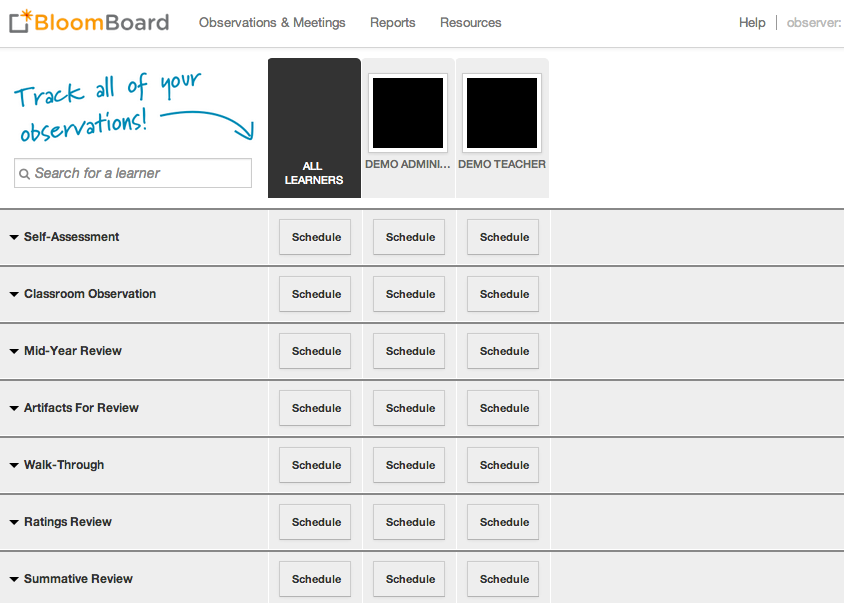 Following the completion of the Self-Assessment & by October 15, Licensed Staff Member will develop & submit to Evaluator proposed Measures of Student Learning (MSLs) using BloomBoard.

Evaluators will review & approve proposed MSLs or meet with Licensed Staff Member to revise & approve MSLs by October 31 using BloomBoard.
Scheduled in BloomBoard for all assigned Learners by Evaluator for September 15.
Required action in BloomBoard  & completed by Licensed Staff Member by September 15.
Scheduled for all assigned Learners by Evaluator for January 31.
Required action by Licensed Staff Member with completion by September 15.
Scheduled in BloomBoard for all assigned Learners by Evaluator for May 15.
Initial End of Year Review Report completed by Evaluator & shared with Licensed Staff Member by April 20 & Final End of Year Evaluation Report completed by Evaluator & shared with Licensed Staff Member by May 15.
[Speaker Notes: There are four events that must be scheduled and completed using the BloomBoard Online Evaluation System. They are shown here:

Advance slide…

The first is scheduling and completing the Self-Assessment (pause for 5 seconds so slide contents can be reviewed, then advance the slide…)

Second is the two step process of submitting and approving Measures of Student Learning 

Pause for 5 seconds so slide contents can be reviewed, then advance the slide…

Scheduling and documenting the Mid-Year Review event is another required event that must be completed using BloomBoard 


Pause for 5 seconds so slide contents can be reviewed, then advance the slide…

The final required event that must be completed using BloomBoard is the process of scheduling the two End of Year Review Events

Pause for 5 seconds so slide contents can be reviewed, then advance the slide…

Specific guidance in using BloomBoard for each of these required events will be made available separately.]
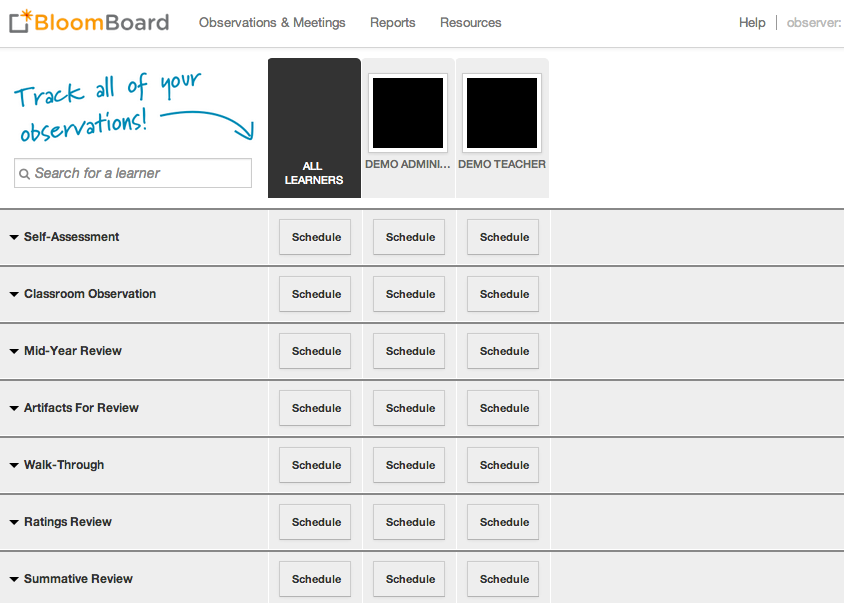 Required activity for evaluation process - optional use of BloomBoard.
Scheduled by Evaluator one time for the evaluation cycle - optional use of BloomBoard.
Required activity for evaluation process - optional use of BloomBoard.
Scheduled by Evaluator one time for the evaluation cycle - optional use of BloomBoard.
[Speaker Notes: This screen shot of the new BloomBoard Evaluator Dashboard shows two required evaluation activities that are not have to be completed using BloomBoard. Some evaluators may use a different process for scheduling and documenting Classroom Observations and Walk-throughs. Whatever system the evaluator uses, the requirements of the Agreement language must be followed.

Advance slide…

Collecting artifacts and evidence to support performance or ratings is an important part of the evaluation process. Artifacts should be limited to only those areas where there is not agreement on performance or ratings. It is optional for both evaluators and licensed staff members to use BloomBoard to collect and document artifacts. 

Pause for 5 seconds so slide contents can be reviewed, then advance the slide…

The Ratings Review event is also optional. It can be used for ether evaluators or licensed staff members to share individual snapshots of the Rubric ratings outside of the Mid-Year and End of Year events.]
BloomBoard Login URL
https://apps.bloomboard.com/users/login
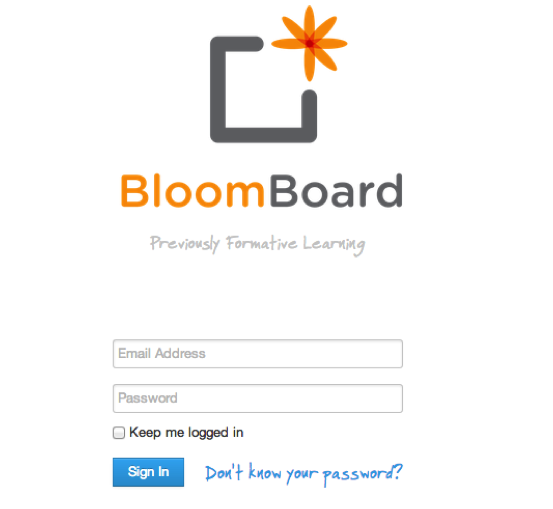 [Speaker Notes: The web address on the screen is used to access the BloomBoard login page. Your District email address and BloomBoard password will open the appropriate evaluator or licensed staff dashboard.

More specific training on each phase of the evaluation process will be provided throughout the year.]
Questions / Discussion